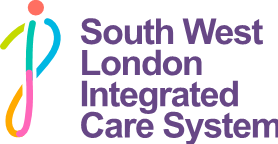 Process for nomination of VCSE Representatives on SWL ICS Strategic Boards
Last updated: August 2024
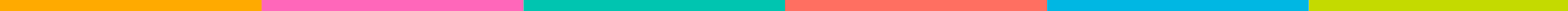 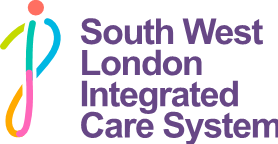 Background: ICB – VCSE Alliance   partnership commitments
E.O.I. Process
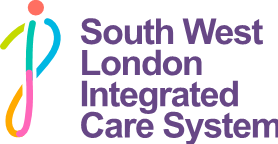 Individual / Organisation completes EoI form.
Partnership/Board identifies need for VCSE rep
Chair completes Rep request form & emails Alliance (Sara Milocco)
Request posted on Alliance website page for 4 week (extend to 6 if no EoI received).
SWL VCSE Alliance Leadership Group at monthly meeting verifies request with EoI and proposes delegate.
Alliance’s Terms of Reference | Reps Role Description |Reps Reimbursement Policy
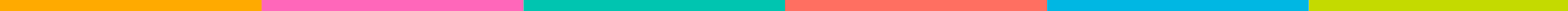 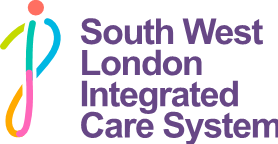 Process for occasions where there are more than one applicant for a position.
Verify if the board / committee is open to more than one VCSE position.
If yes, propose all eligible nominees. 
If no, debate and vote within Leadership group. 
Nominee with majority of votes is delegated.
Nominee to be in place for 2 years
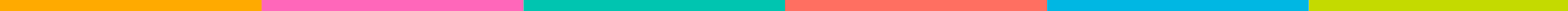 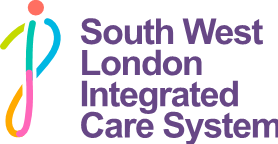 Present VCSE representatives